3.1 从算式到方程
等式的性质
WWW.PPT818.COM
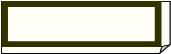 学习目标
1．认识并掌握等式的性质．
2．应用等式的性质把简单的一元一次方程化成“x＝a”的形式．
【学习重点】
等式的性质．
【学习难点】
利用等式的性质解方程．
1
          3a－2b;              3;          - a;    2+3=5;    3×4=12;            9x+10 =19;   a+b=b+a;     S=r2.
1
xy
y
abc
+
-
2
5
;
3
2
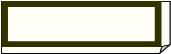 复习引入
1.下列式中哪些是等式？
√
√
√
√
√
B
2.下列说法正确的是_______A.等式都是方程；                  B.方程都是等式；C.不是方程的就不是等式；   D.未知数的值就是方程的解
等式左边
等式右边
等号
一、等式的性质
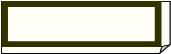 1.对比天平与等式，你有什么发现？
自主学习
把一个等式看作一个天平，把等号两边的式子看作天平两边的砝码，则等号成立就可看作是天平保持两边平衡.
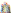 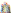 天平两边同时拿去相同质量的砝码
2.观察天平有什么特性？
天平两边同时加入相同质量的砝码
天平仍然平衡
天平仍然平衡
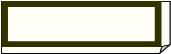 合作探究
加入
相同质量的砝码
天平仍然平衡
天平两边同时
拿去
加上
等式
两边同时      相同的
数(或式子)
等式仍然成立
减去
换言之，
等式两边加(或减)同一个数(或式子)， 结果仍相等.
等式性质1:
b±c
若a=b,则 a±c=______
由天平性质看等式性质2
等式两边乘同一个数,或除以同一个不为零的数,
结果仍相等.
等式性质2：
bc
若a=b,则ac=______
若a=b(c≠0),则
c
c
依据等式的性质2两边同时除以4或同乘
依据等式的性质2两边同时除以        或同乘100
(4) 怎样从等式                  得到等式 a=b?
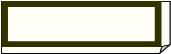 典例精析
例1(1) 怎样从等式 x-5= y-5 得到等式 x = y ?
依据等式的性质1两边同时加5
(2) 怎样从等式 3+x=1 得到等式 x=-2?
依据等式的性质1两边同时减3
(3) 怎样从等式 4x=12 得到等式 x=3?
(1) 从 x = y 能不能得到       ,为什么?
说一说
(2) 从 a+2=b+2 能不能得到 a=b ,为什么?
(3) 从－3a=－3b 能不能得到 a=b ,为什么?
(4) 从 3ac=4a 能不能得到 3c=4 ,为什么?
不能，a可能为0
二、利用等式的性质解方程
例2   利用等式的性质解下列方程：
        (1) x + 7 = 26
解:
两边同时减去7 ,
得
x+7-7=26-7
于是    =
x
19
小结：解一元一次方程要“化归”为“ x=a ”的形式.
(2)-5x = 20
思考：为使(2)中未知项:系数化为1，
将要用到等式的什么性质 ？
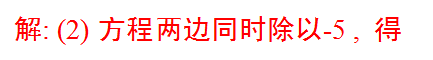 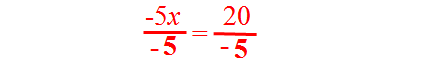 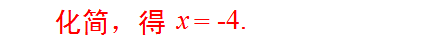 (1) x + 7 = 26
思考：对比(1)，(3)有什么新特点 ？
(2)方程两边同时加上5 ,得
化简，得
乘 -3
方程两边同时        ,
得   x =
-27.
x=-27是原方程的解吗?
练一练
1.下列各式变形正确的是（      ）
A
2.应用等式的性质解下列方程并检验:
                 (1) x- 5= 6;              (2) 0.3x =45;
                 (3) 5x+4=0;               (4)
答案： (1) x=11；(2) x=150；
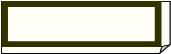 课堂小结
1. 类比利用天平原理得出了等式的两个性质.
2.“解一元一次方程”，可运用等式的性质把方程“化归”为最简的形式 x = a ，并注意检验.